Лекция 7.5.

Судебный этикет: понятие, основные требования
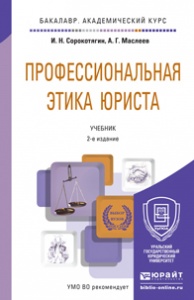 [Speaker Notes: 7.5.1.01]
Судебный этикет
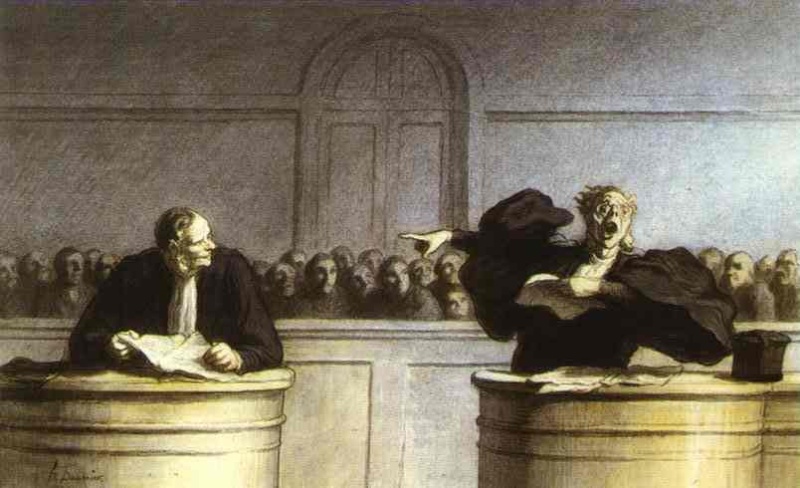 О. Домье
[Speaker Notes: 7.3.1.01]
Нормы этикета
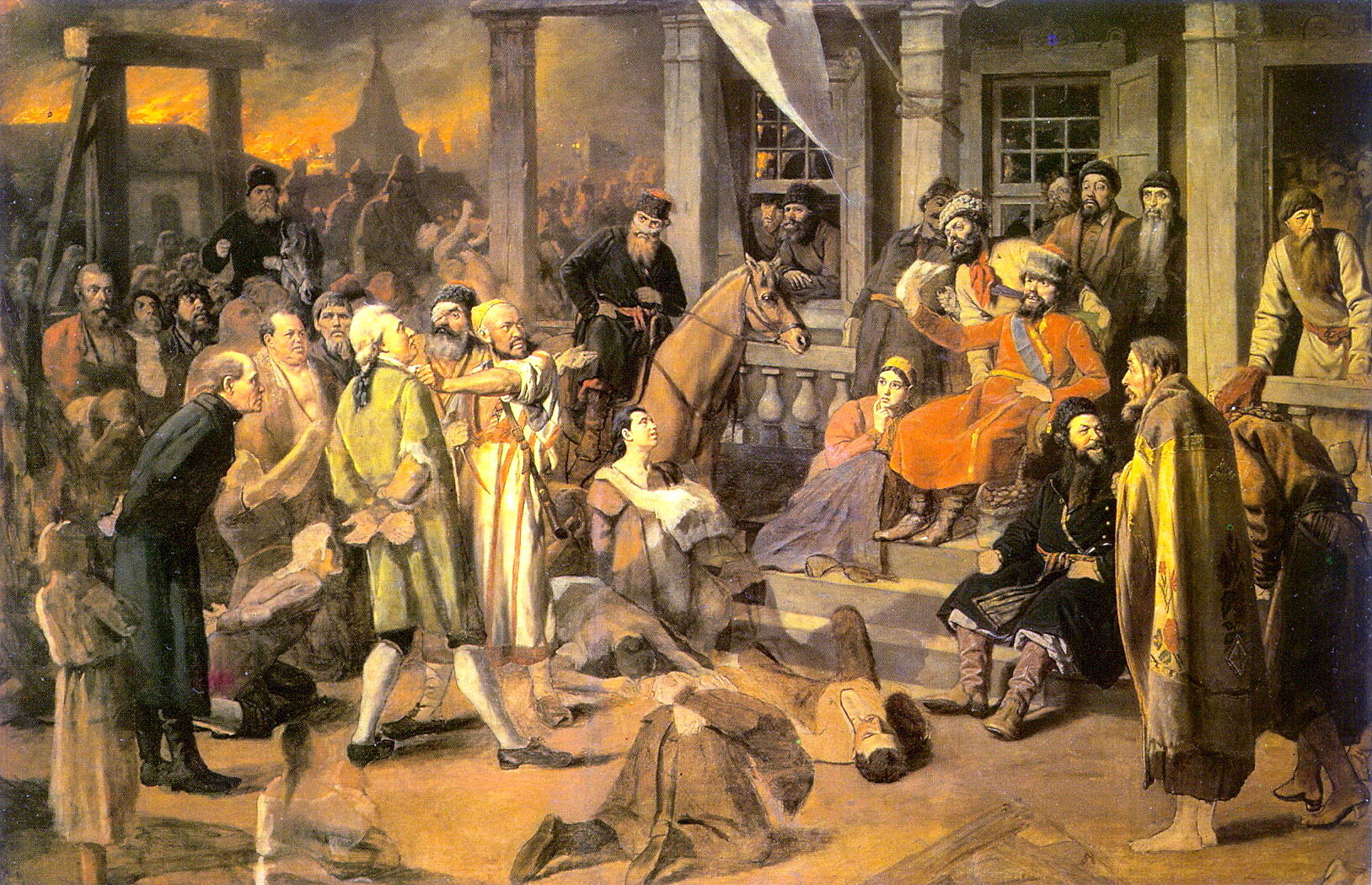 Суд Пугачева
[Speaker Notes: 7.3.1.01]
Нормы этикета
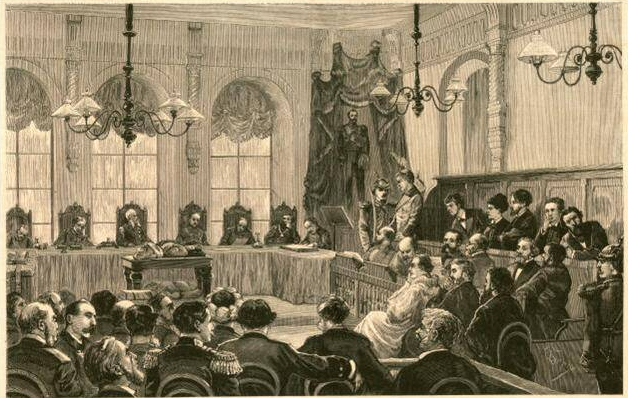 Дореволюционный суд
[Speaker Notes: 7.3.1.01]
Нормы этикета
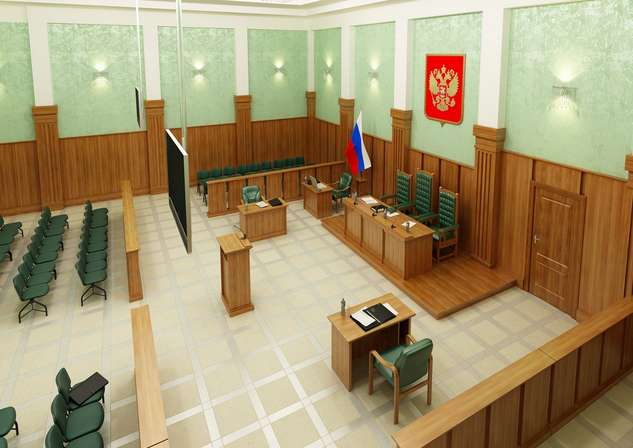 Интерьер суда. Мебель «Роскомплект»
[Speaker Notes: 7.3.1.01]
Поведение судей и судебных работников
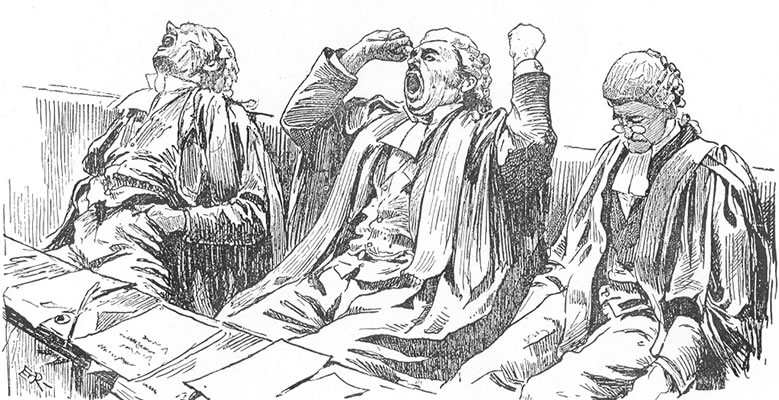 [Speaker Notes: 7.3.1.01]
Единство формы и содержания
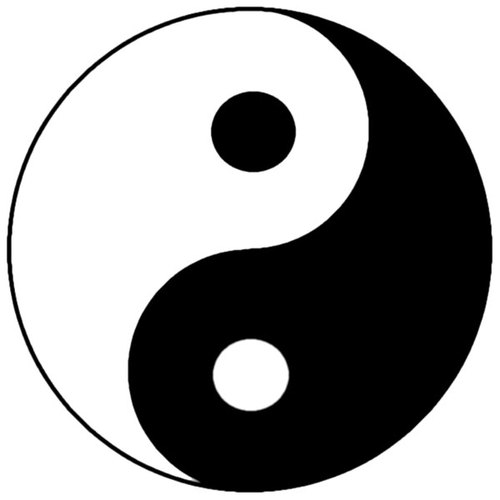 Форма
Содержание
[Speaker Notes: 7.3.1.01]
Подробнее
расскажет базовый учебник
§ 7.5

Сорокотягин И. Н., Маслеев А. Г. Профессиональная этика юриста : учебник для академического бакалавриата. 2-е изд., пер. и доп. М. : Юрайт, 2015.
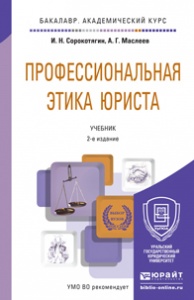 [Speaker Notes: 7.5.1.01]